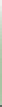 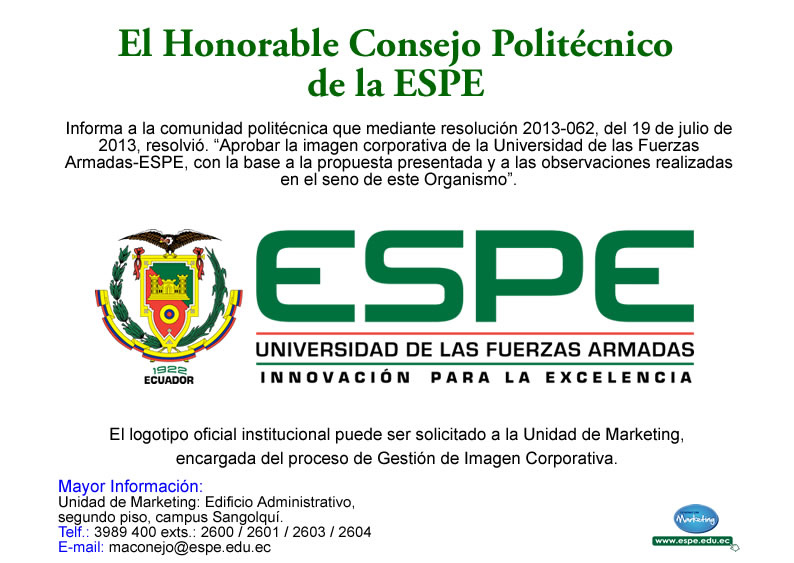 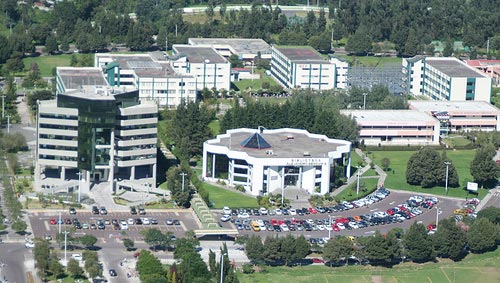 UNIVERSIDAD DE LAS FUERZAS ARMADAS  - ESPE
DEPARTAMENTO DE CIENCIAS ECONÓMICAS, ADMINISTRATIVAS Y DE COMERCIO
TESIS PREVIA A LA OBTENCIÓN DEL TITULO DE INGENIERÍA COMERCIAL
ESTUDIO DE FACTIBILIDAD PARA  LA CREACIÓN DE UNA COOPERATIVA DE AHORRO Y CRÉDITO PARA LA PARROQUIA DE PÍNTAG
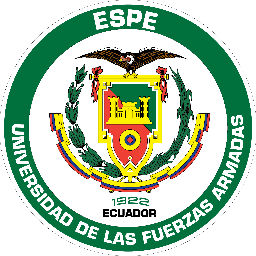 DIRECTOR: ING. FARID MANTILLA, MBA
CODIRECTOR: ECON. JUAN CARLOS ERAZO
MEJIA BRIONES VANESSA LEFIA
SANGOLQUÍ, FEBRERO  2015
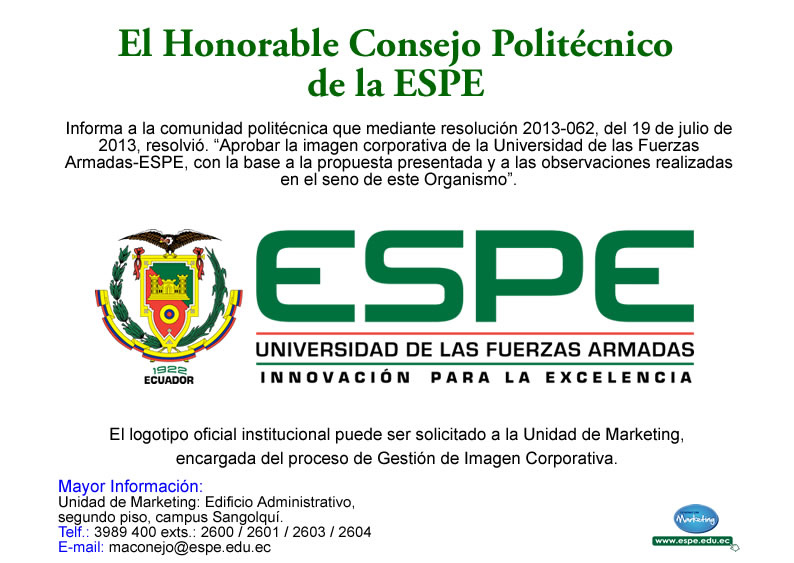 CONTENIDOS
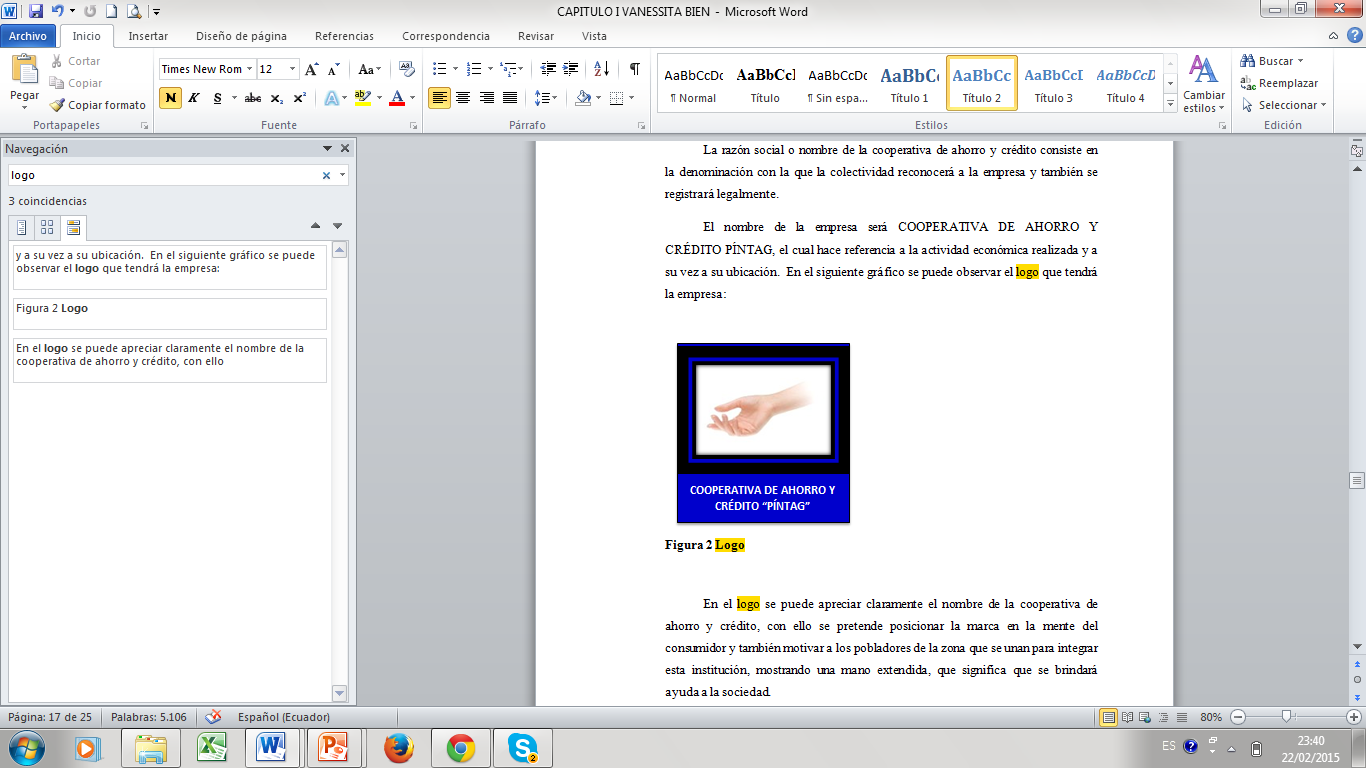 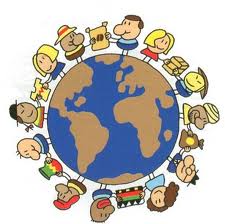 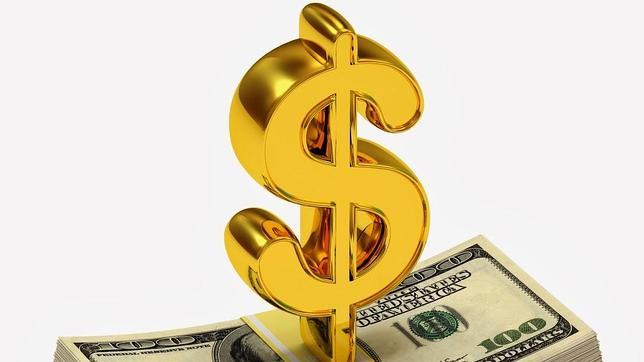 Solidaridad
Cooperación
Reciprocidad
OBJETIVOS
JUSTIFICACIÓN
Asamblea General
ORGANIGRAMA ESTRUCTURAL
Comisión de Crédito
Consejo de Administración
Consejo de Vigilancia
Comisión de Educación
Gerente
Asistente de Gerencia
Departamento Administrativo y Financiero
Departamento Operativo y de servicios financieros
Gestores de Ventas
Contabilidad
Cajeros
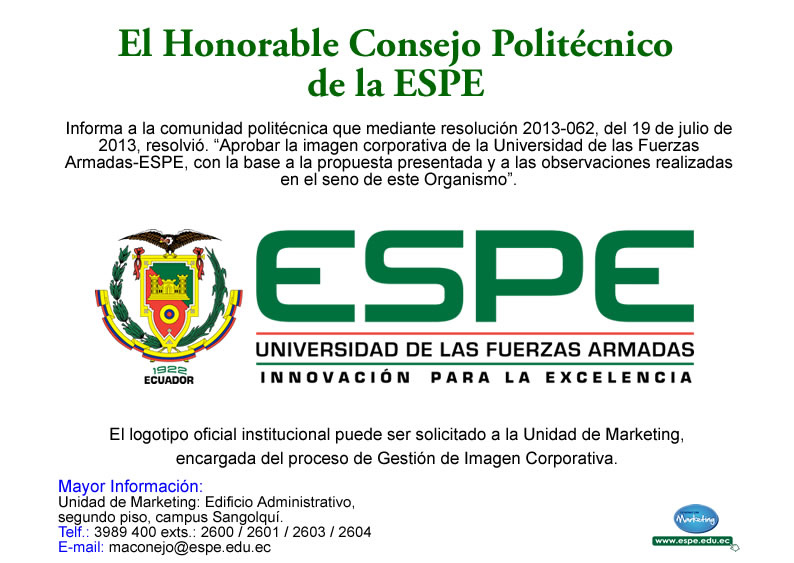 DIRECCIONAMIENTO ESTRATÉGICO
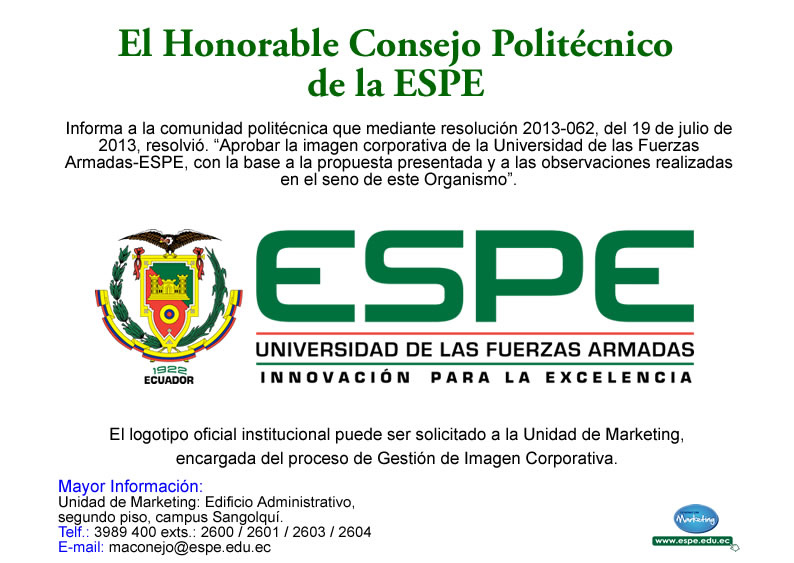 HIPÓTESIS
Los pobladores de la parroquia de Píntag están de acuerdo con la creación de la Cooperativa de Ahorro y Crédito.
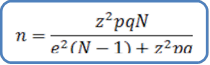 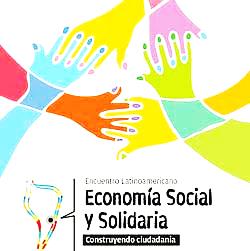 Pregunta 1
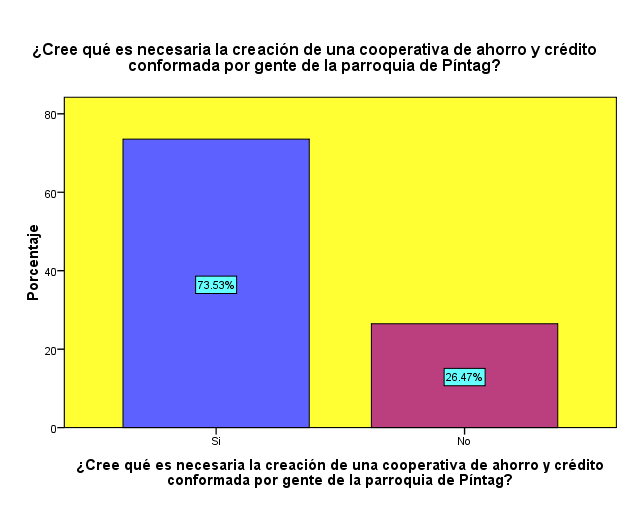 Pregunta 3
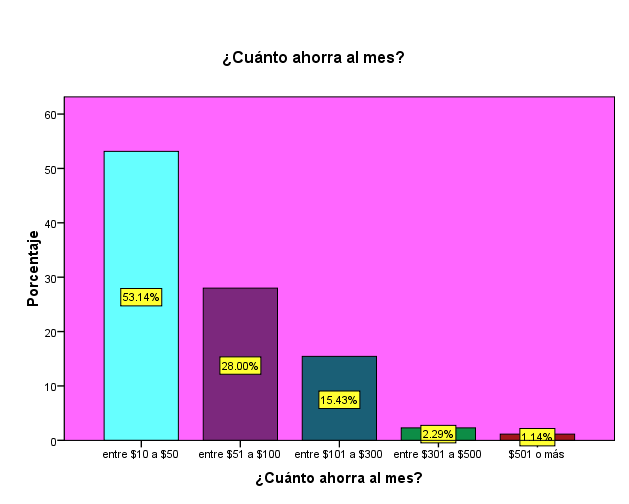 Pregunta 4
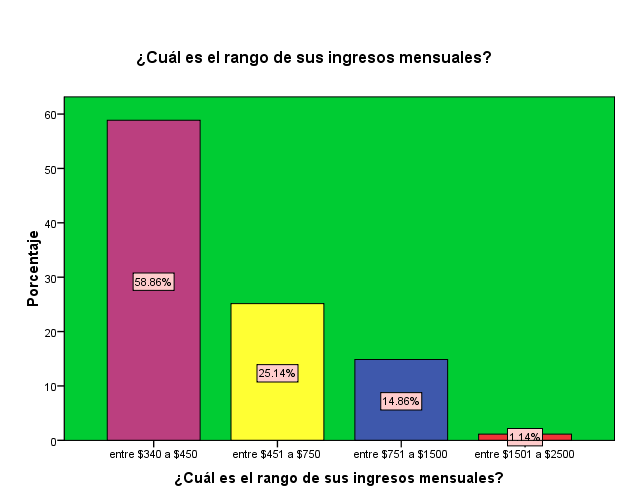 Pregunta 5
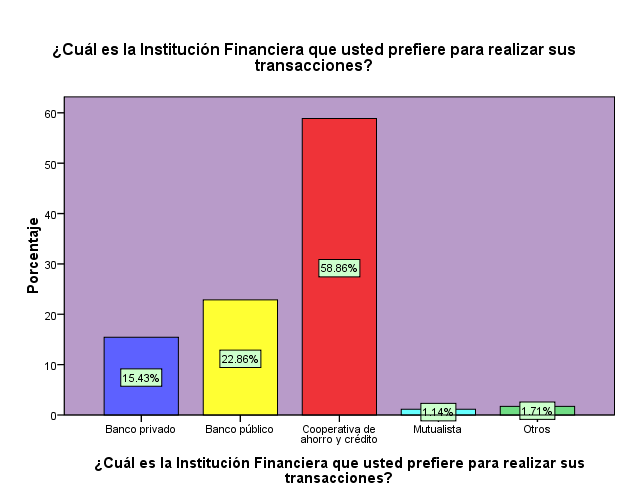 Pregunta 6
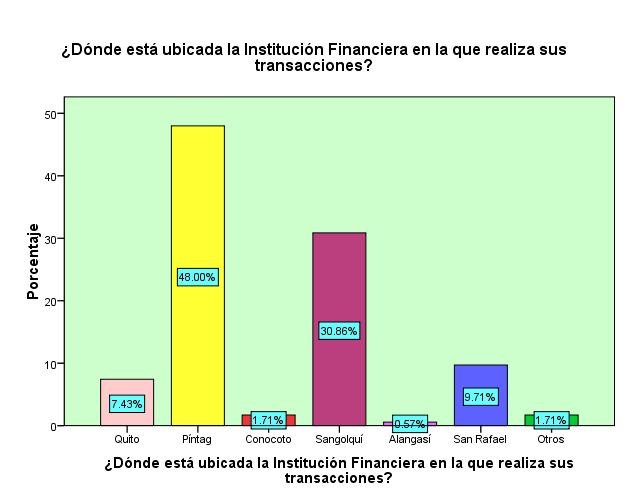 Pregunta 10
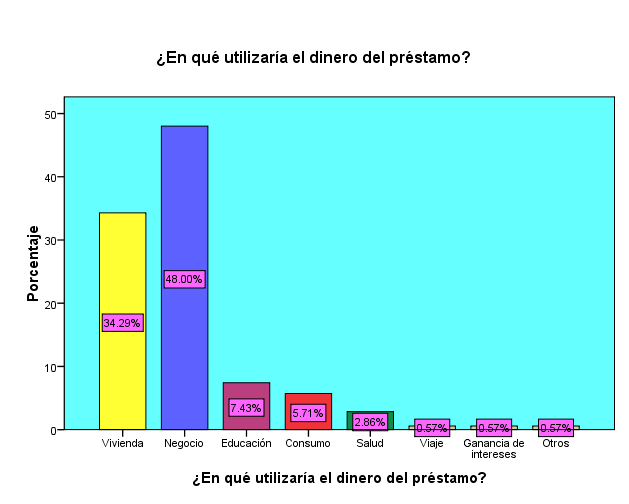 CADENA DE VALOR
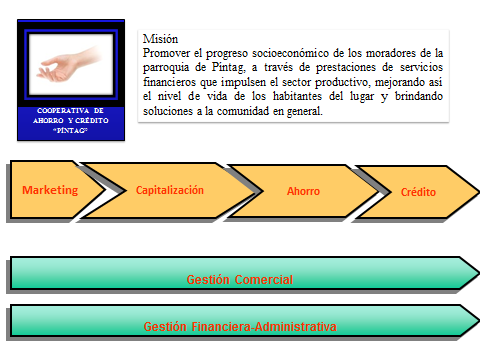 MAPA DE PROCESOS
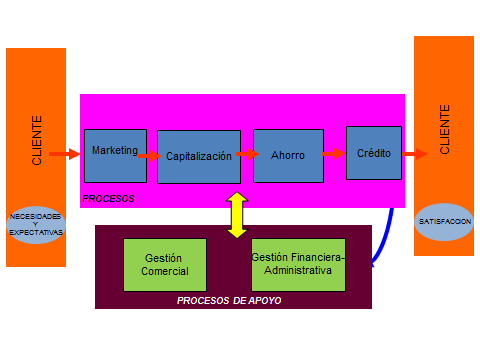 MACRO LOCALIZACIÓN
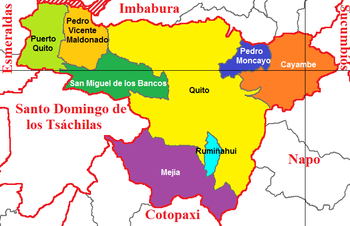 MICRO LOCALIZACIÓN
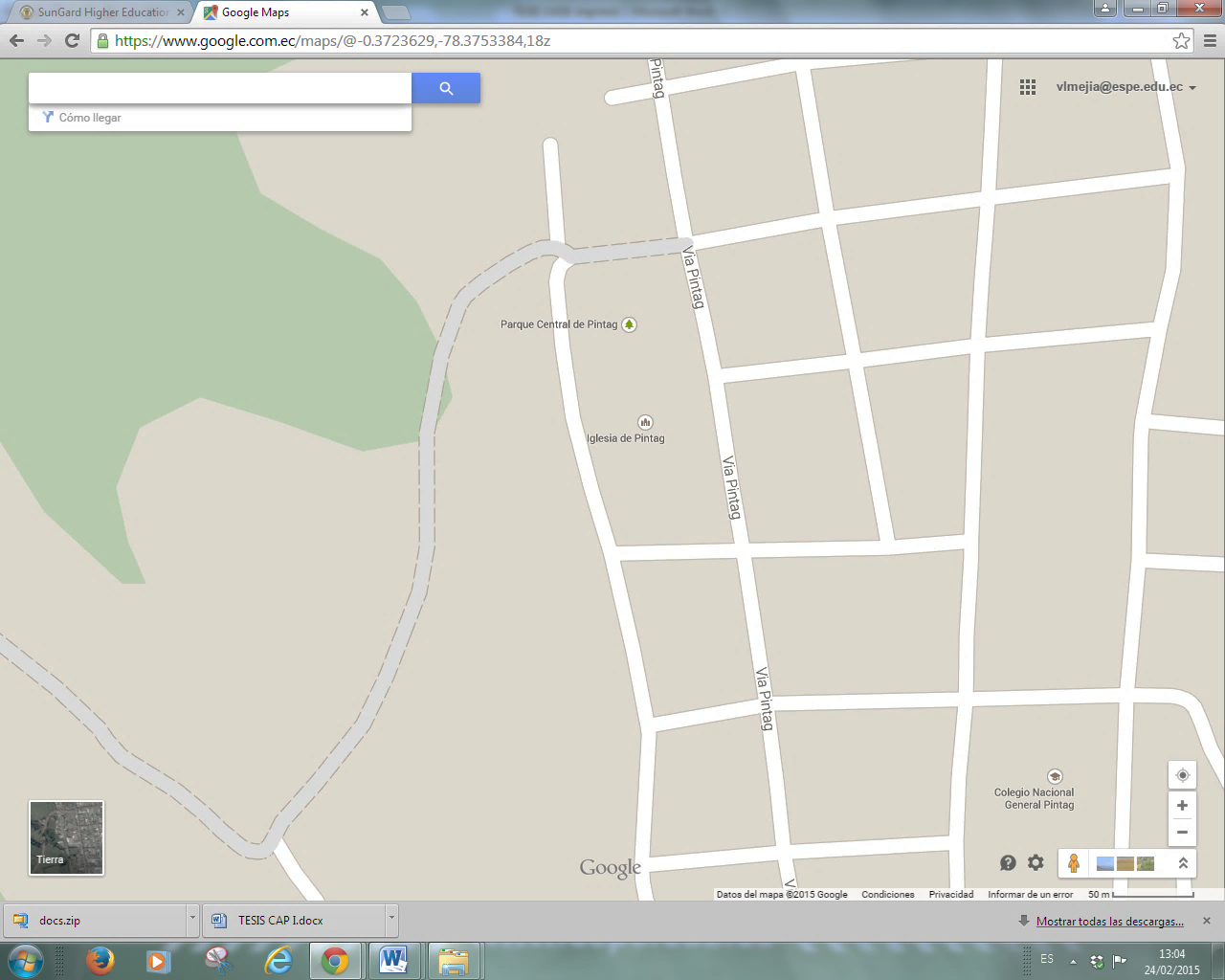 DISTRIBUCIÓN FÍSICA
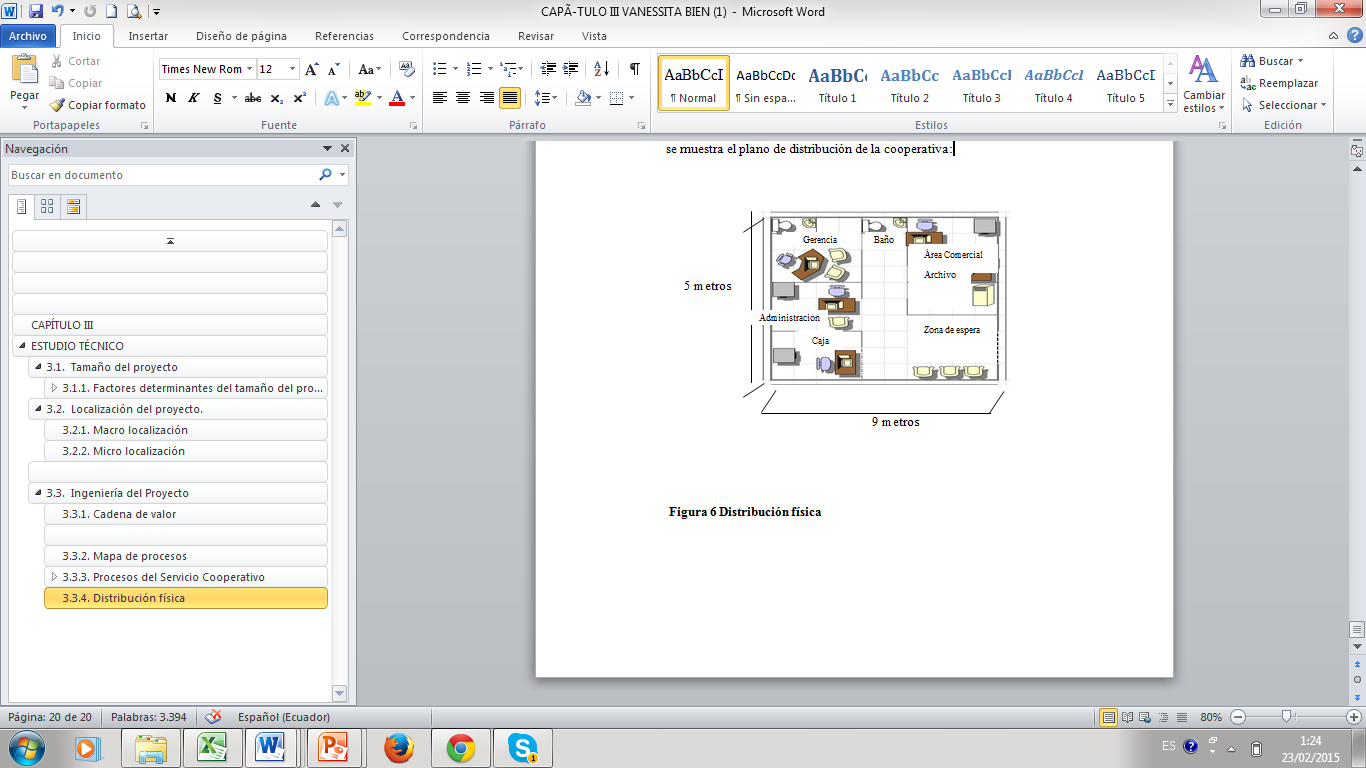 Inversión Total del proyecto
Financiamiento del proyecto
Captaciones Estimadas en dólares
Colocaciones
Ingresos Reales
Proyección de Ingresos
Proyección de Egresos
Estado de resultados proyectado
Flujo de efectivo proyectado Con Financiamiento
Flujo de efectivo proyectado sin financiamiento
EVALUACIÓN FINANCIERADEL PROYECTO
Con financiamiento
Sin financiamiento
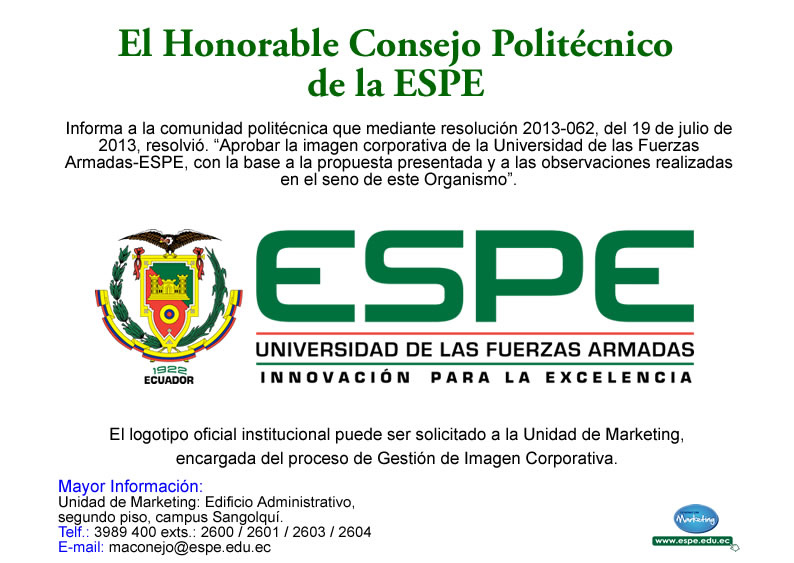 CONCLUSIONES
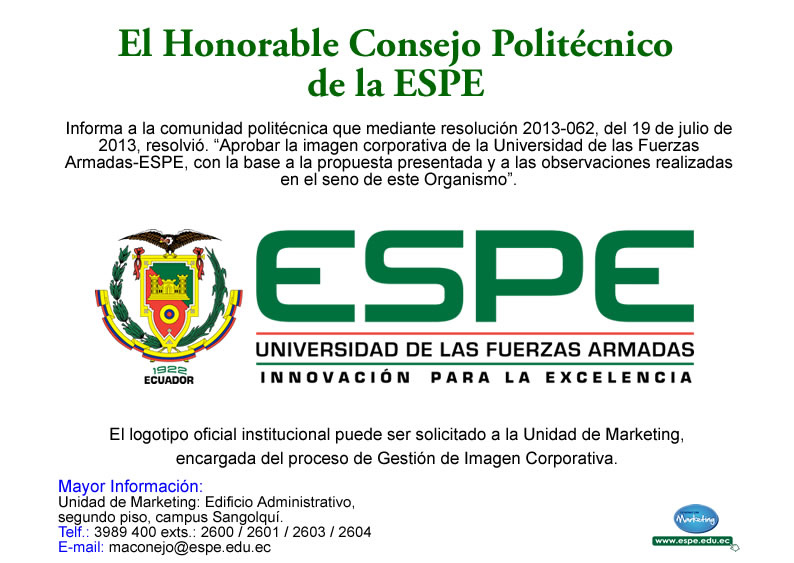 RECOMENDACIONES
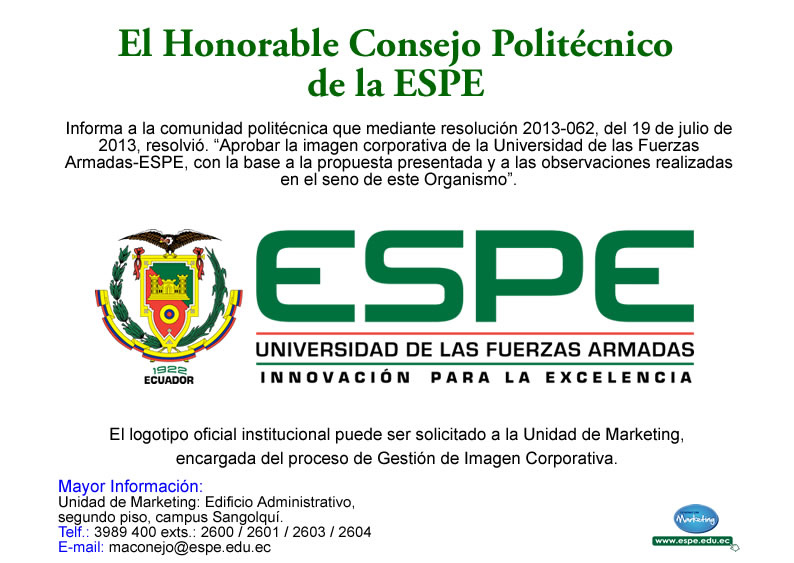 GRACIAS  POR SU ATENCIÓN